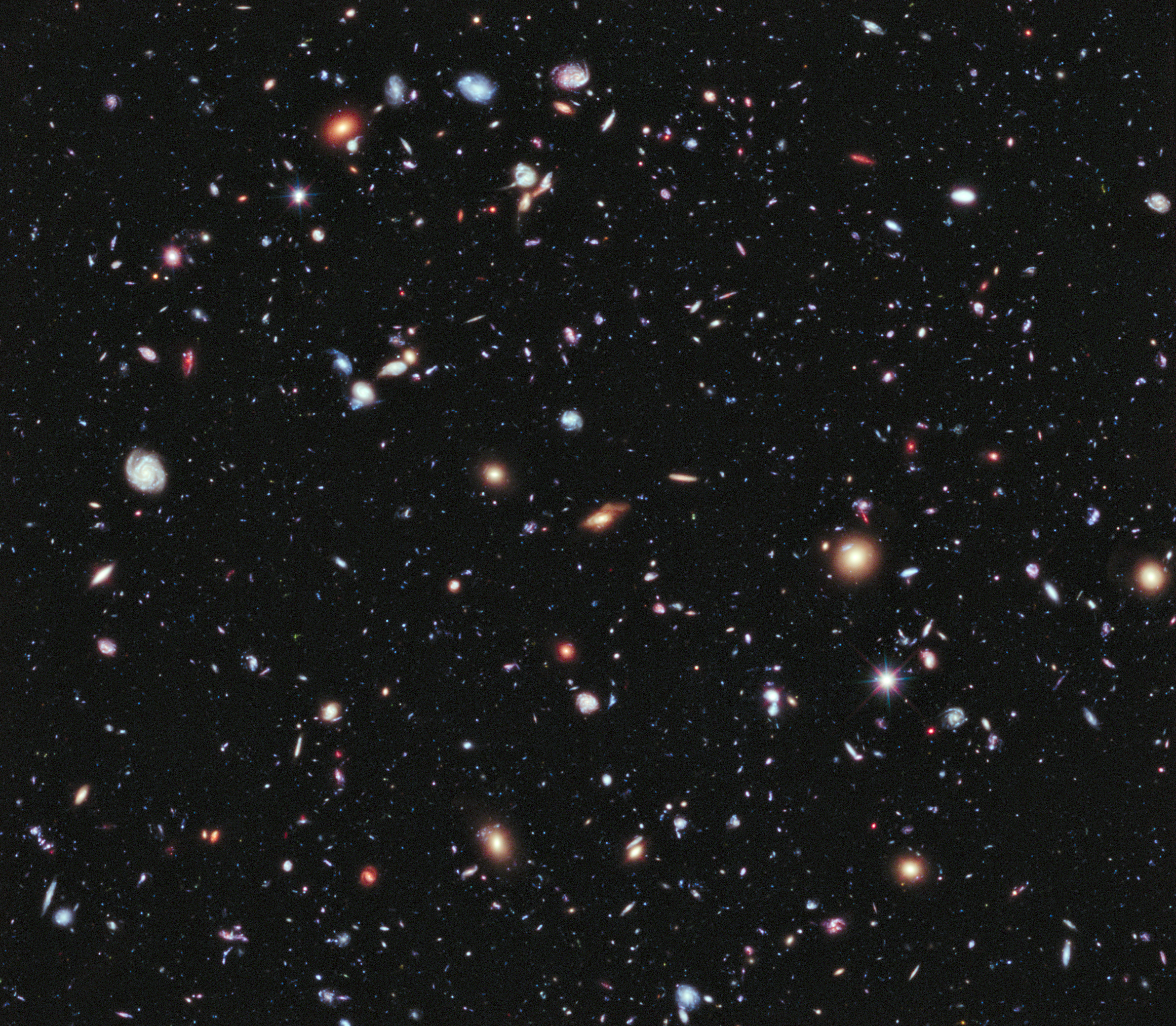 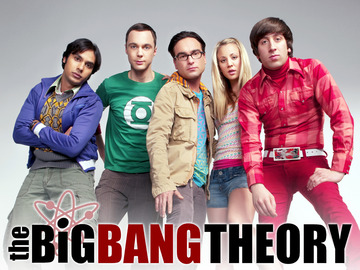 Isotopes, the Big Bang 
and the Dark Side 
of the Universe
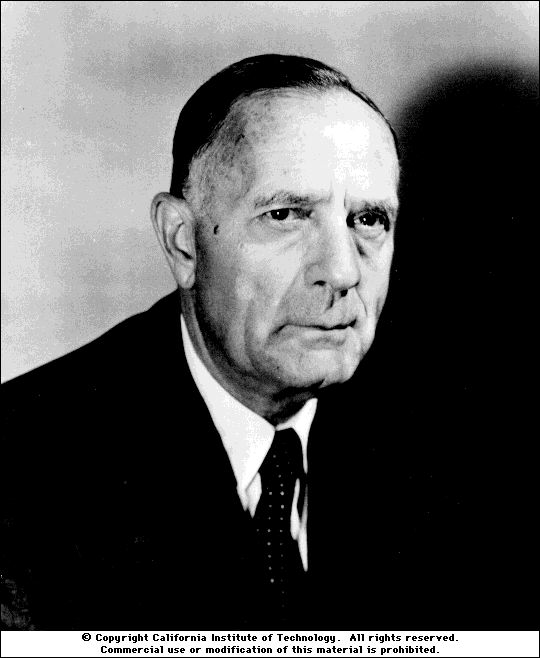 Martin Hendry
School of Physics and Astronomy
University of Glasgow
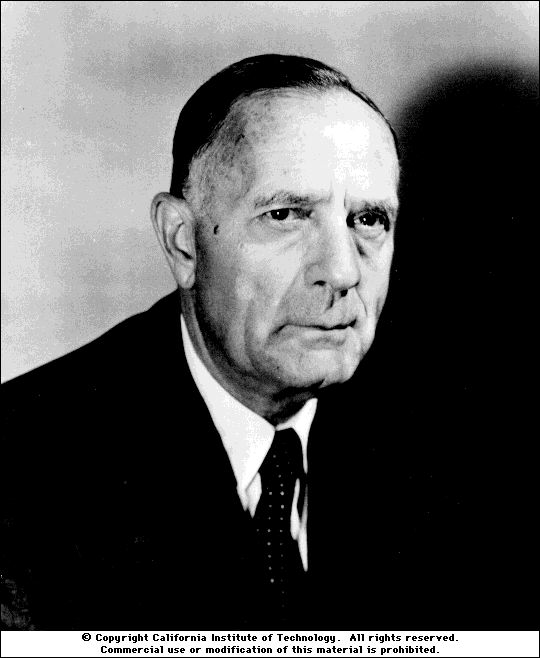 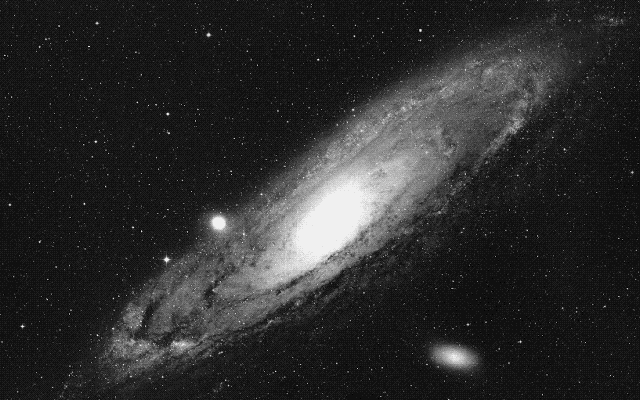 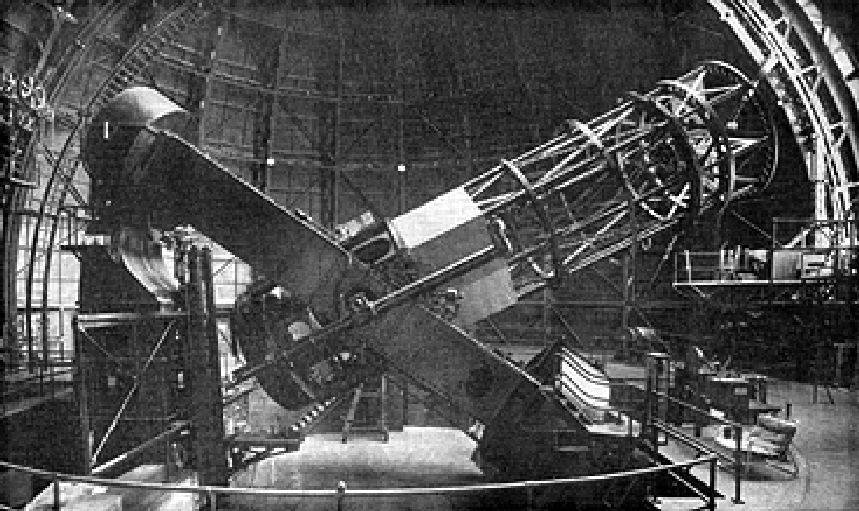 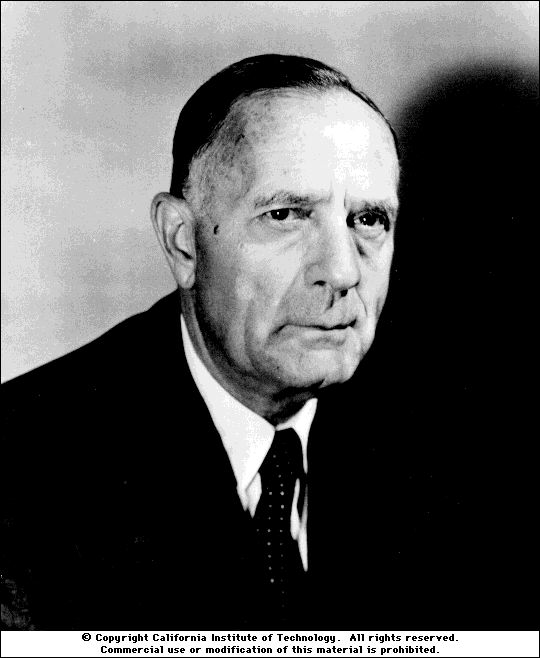 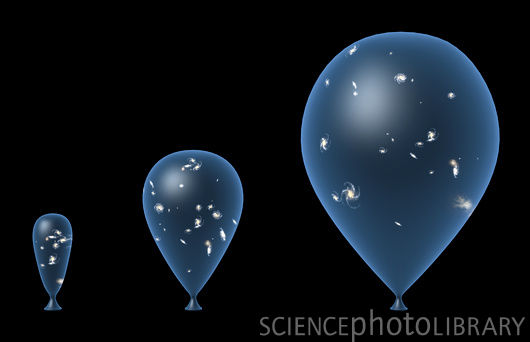 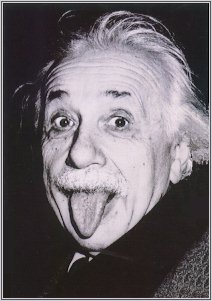 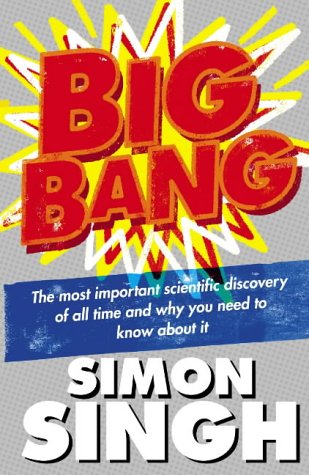 Evidence for the Big Bang


   Expansion of the Universe

   Evolution of the Universe

   Light element abundances

   Cosmic background radiation
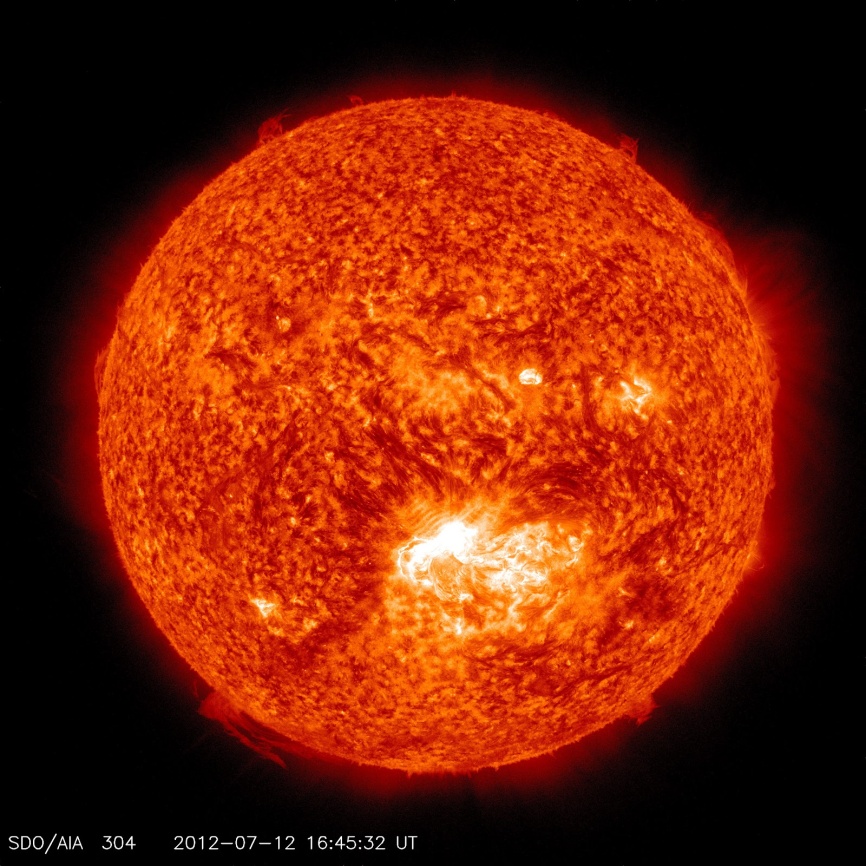 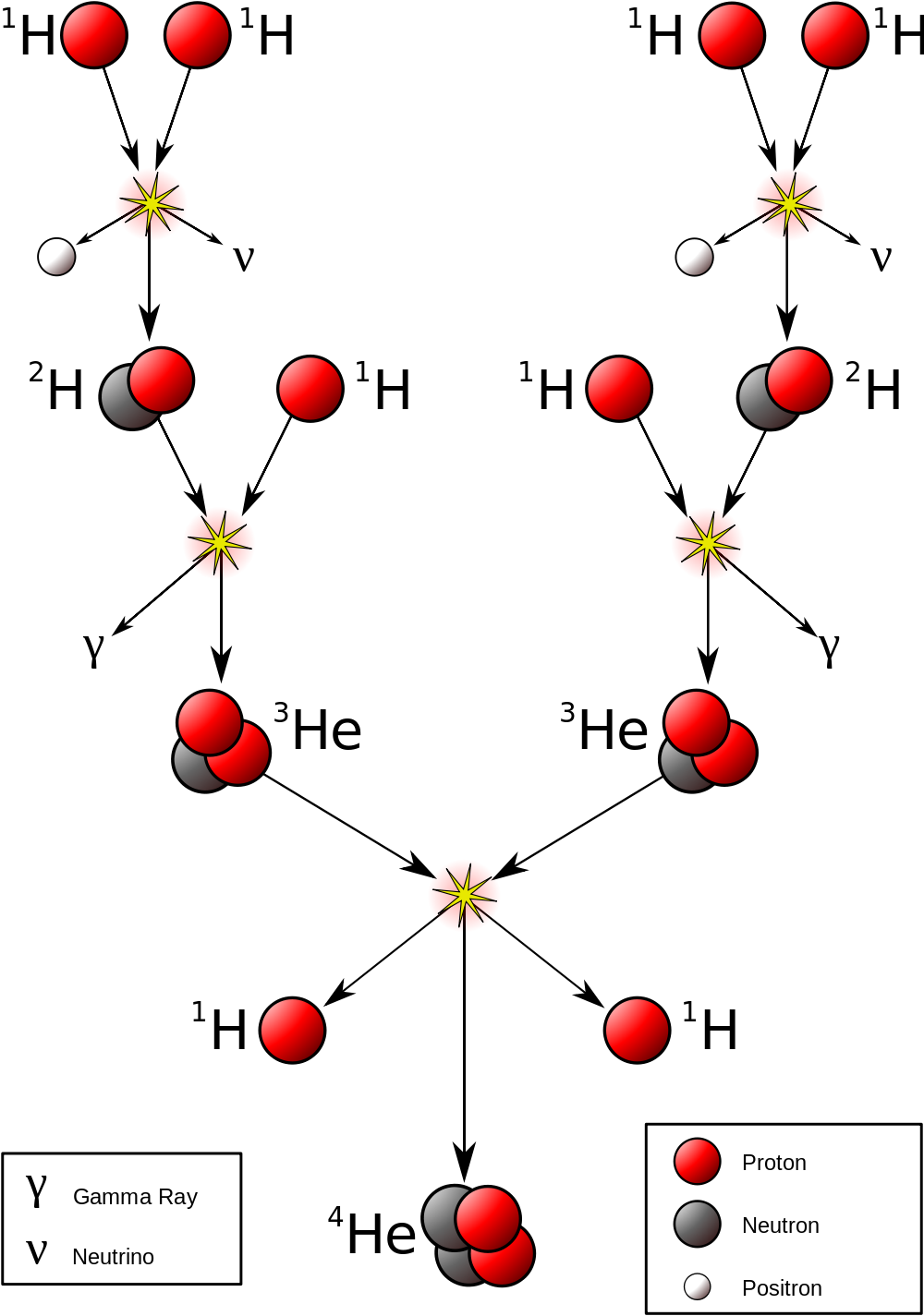 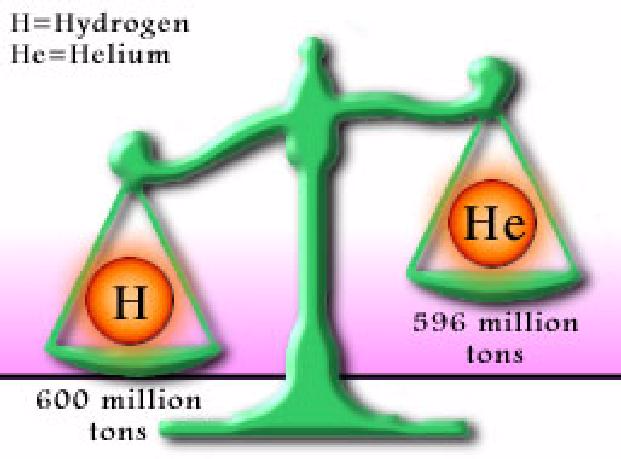 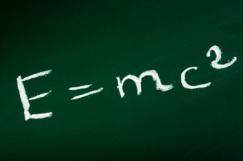 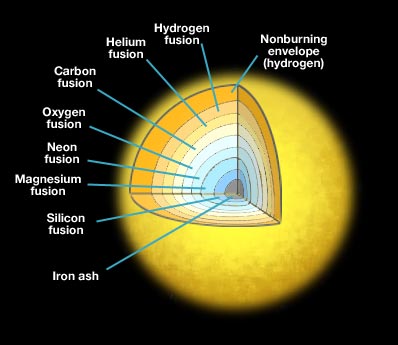 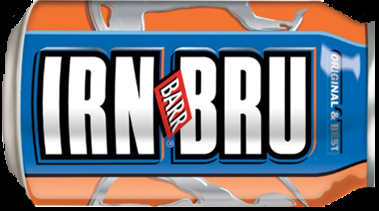 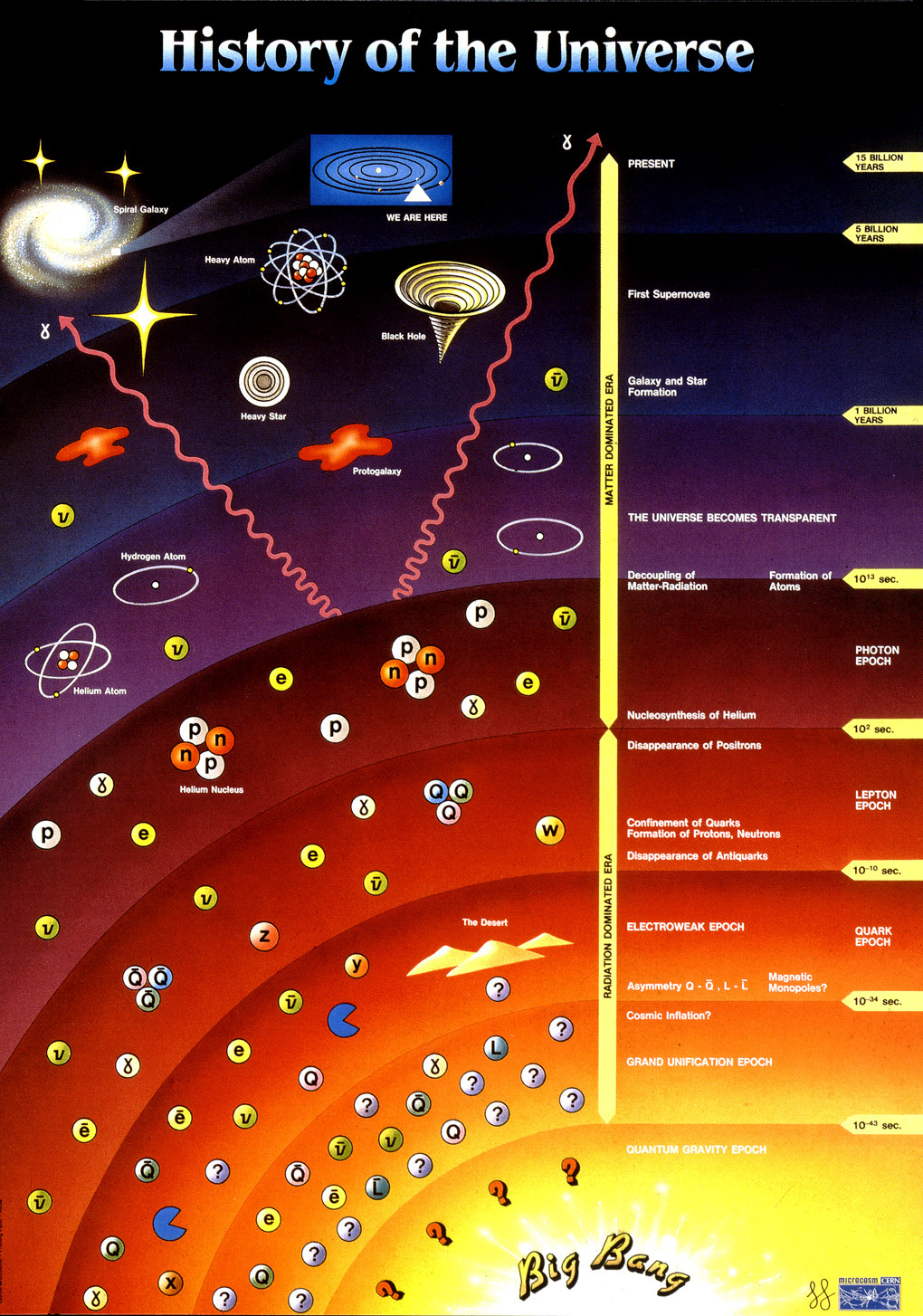 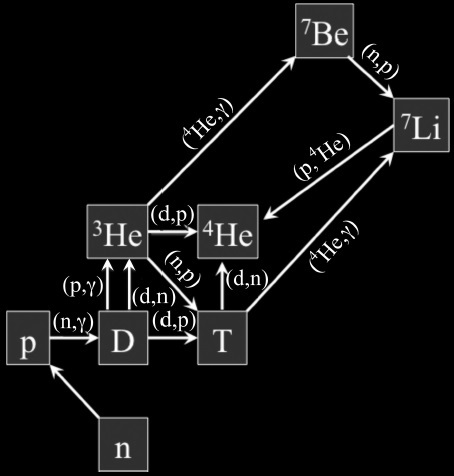 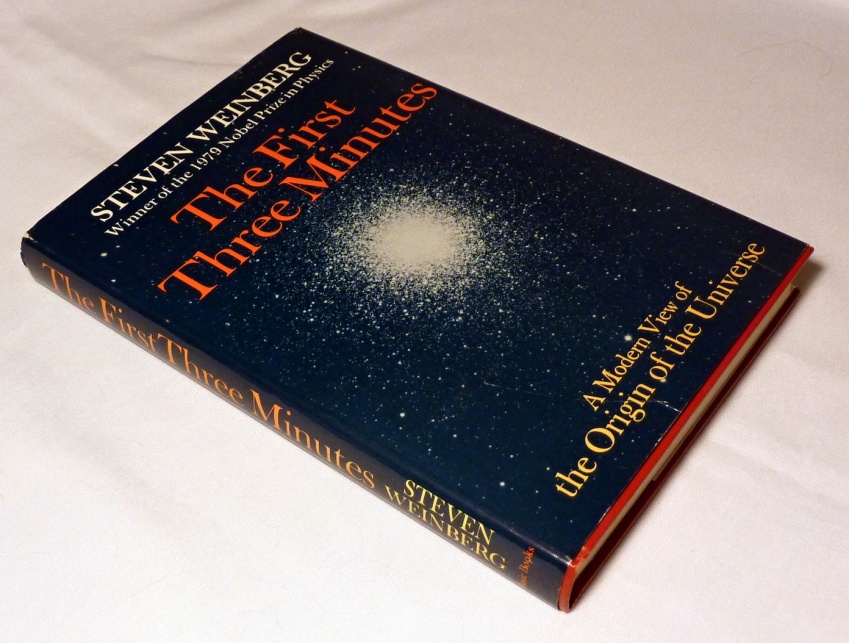 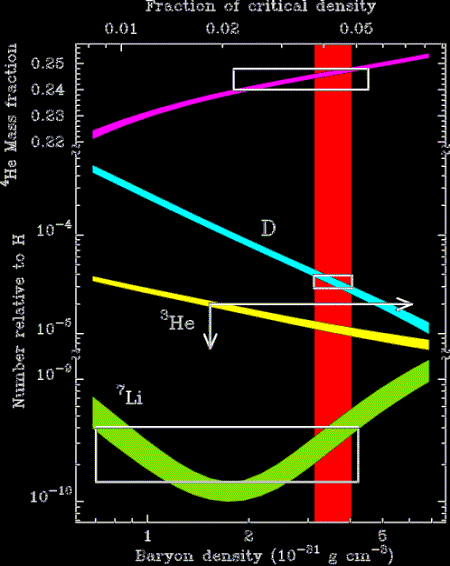 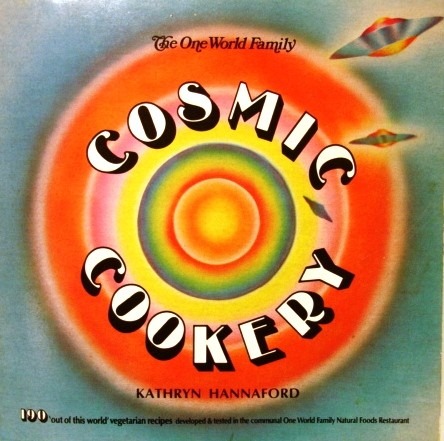 0.25

0.24

0.23

0.22
4He mass fraction
10-4





10-5



10-9






10-10
Predicted abundance of isotopes depends on the baryon density of the Universe
Fraction relative to H
1                         2                                 5
Baryon density  ( 10-40 kg m-3 )
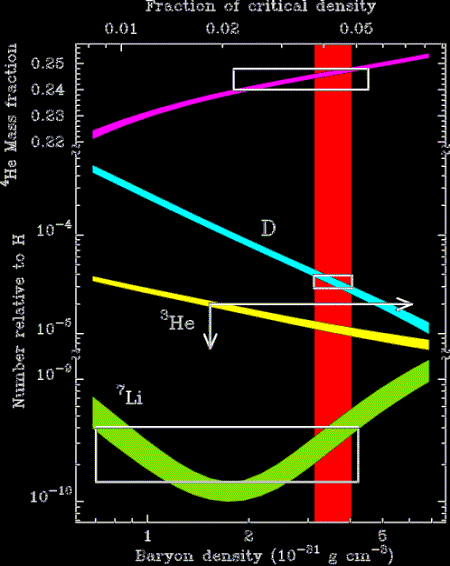 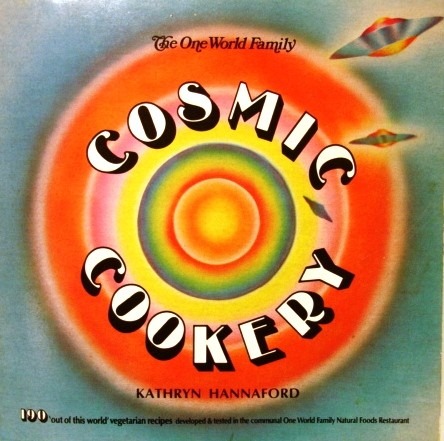 0.25

0.24

0.23

0.22
4He mass fraction
10-4





10-5



10-9






10-10
Predicted abundance of isotopes depends on the baryon density of the Universe

We can compare with observed abundances (white boxes, limits)
Fraction relative to H
1                         2                                 5
Baryon density  ( 10-40 kg m-3 )
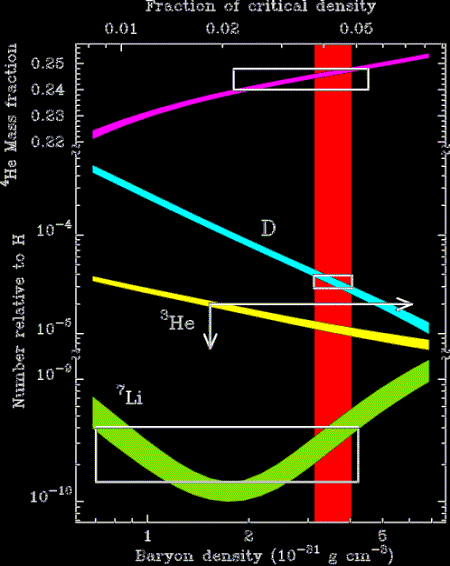 Observed and predicted  abundances 
are in excellent agreement.


BUT ONLY  if the baryon density lies in the  red zone
0.25

0.24

0.23

0.22
4He mass fraction
10-4





10-5



10-9






10-10
Fraction relative to H
Well, does it?...
1                         2                                 5
Baryon density  ( 10-40 kg m-3 )
Weighing the Universe
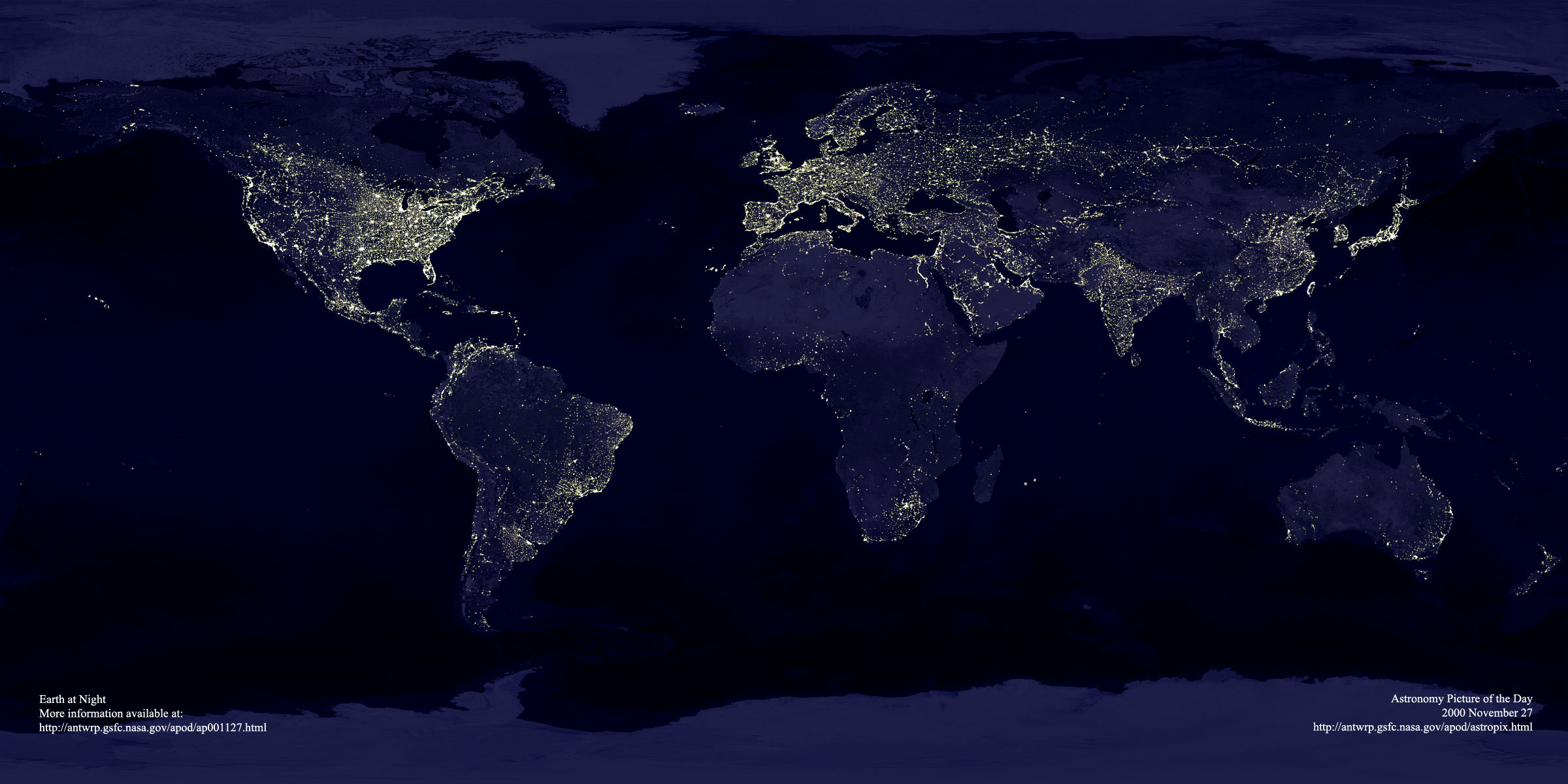 Weighing the Universe
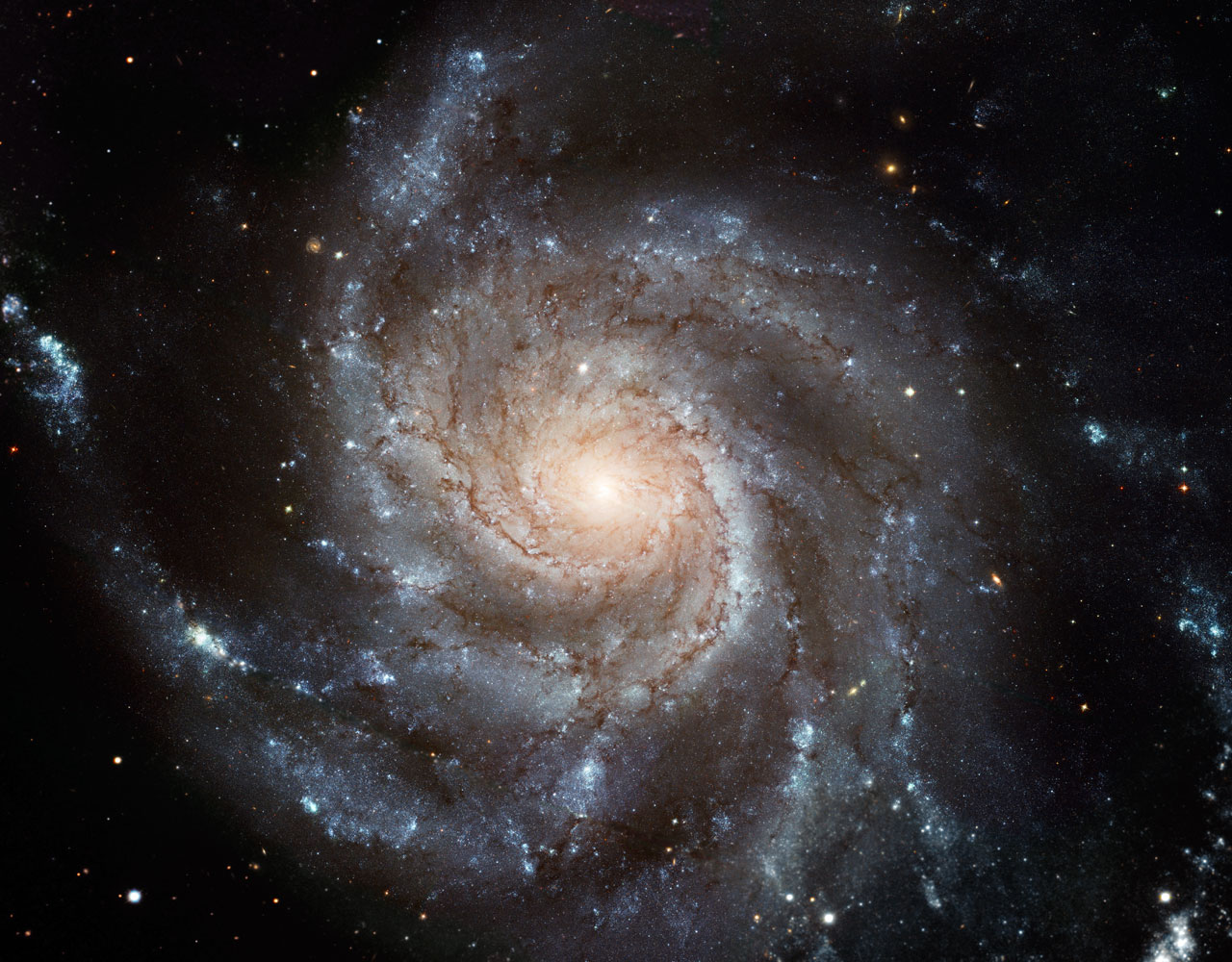 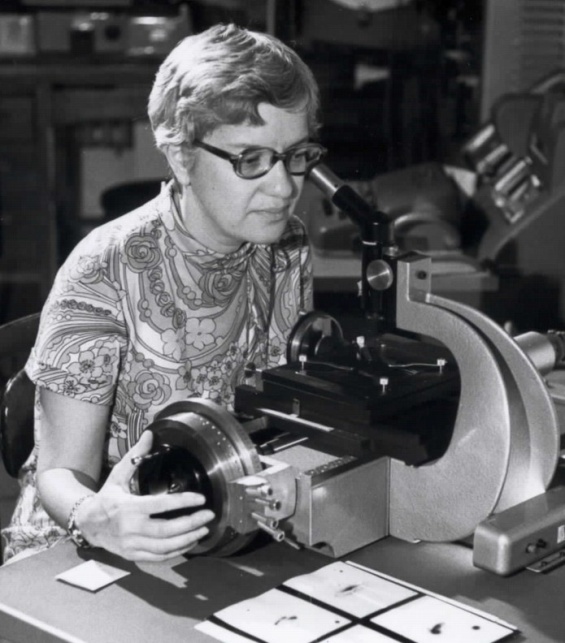 Vera Rubin

1970s:  studies the rotation of spiral galaxies.
Galaxies were spinning faster than they should be!
Dark matter
What we see
What we see
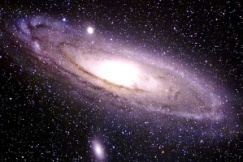 What we think is really there….
Much more dark matter than Big Bang theory predicts for the baryon density....
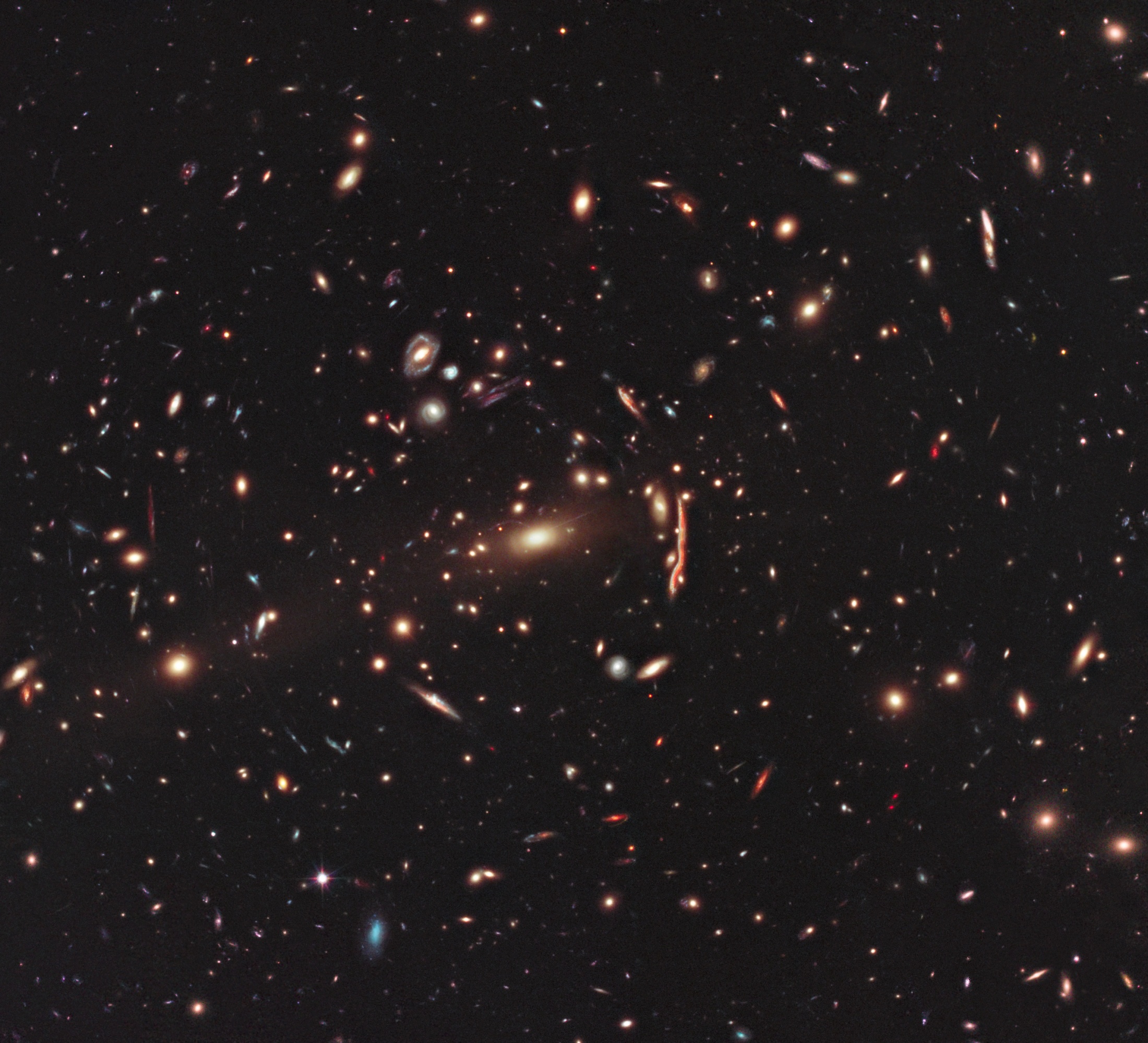 Mapping clusters of galaxies reveals even more 
dark matter
Five times more 
than Big Bang theory predicts.

So the dark matter isn’t made of atoms!
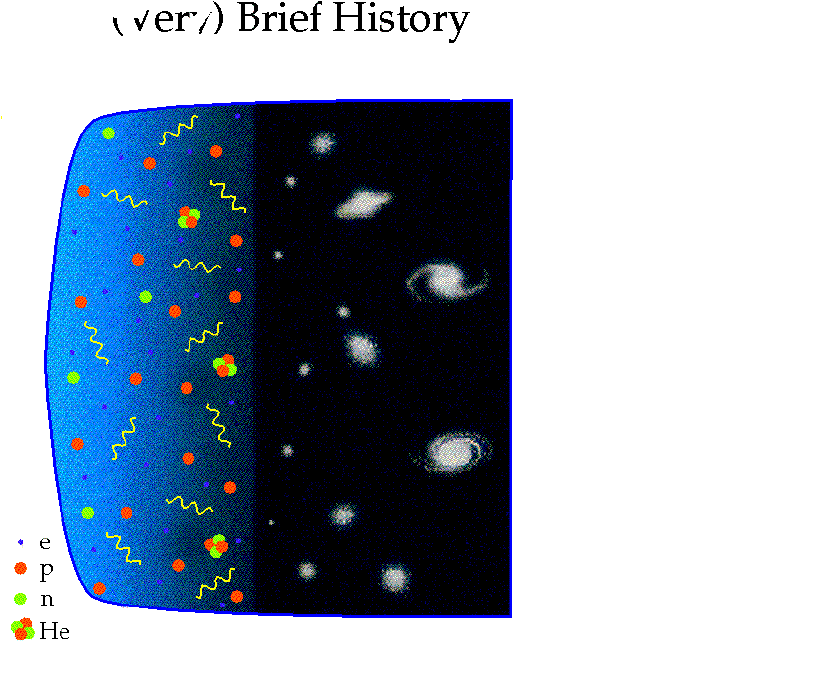 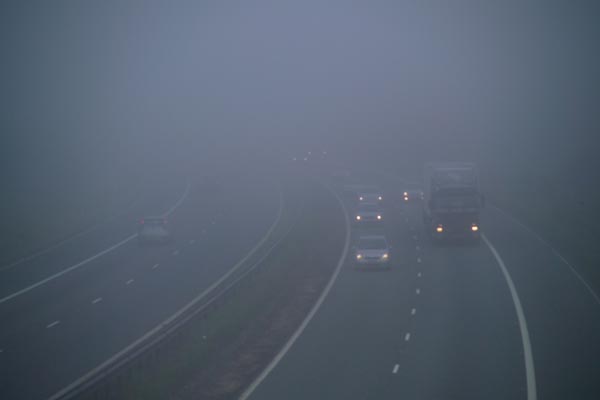 380,000yrs
5 x 109yrs
3min
Light elements form
Cosmic microwave background
Galaxies form
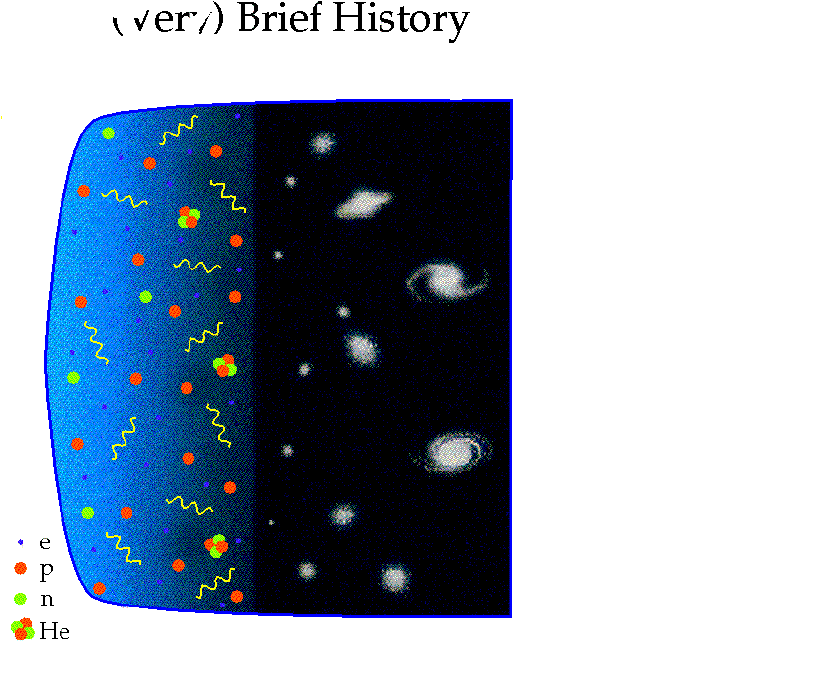 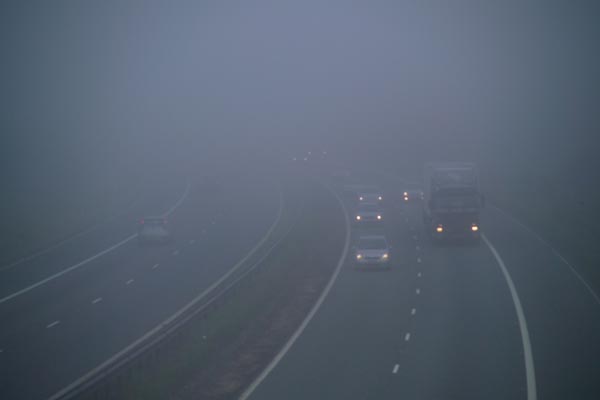 380,000yrs
5 x 109yrs
3min
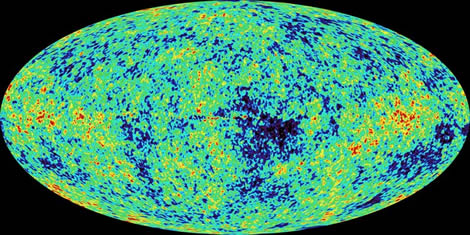 Colours show tiny variations in CMBR  temperature
Light elements form
Cosmic microwave background
Galaxies form
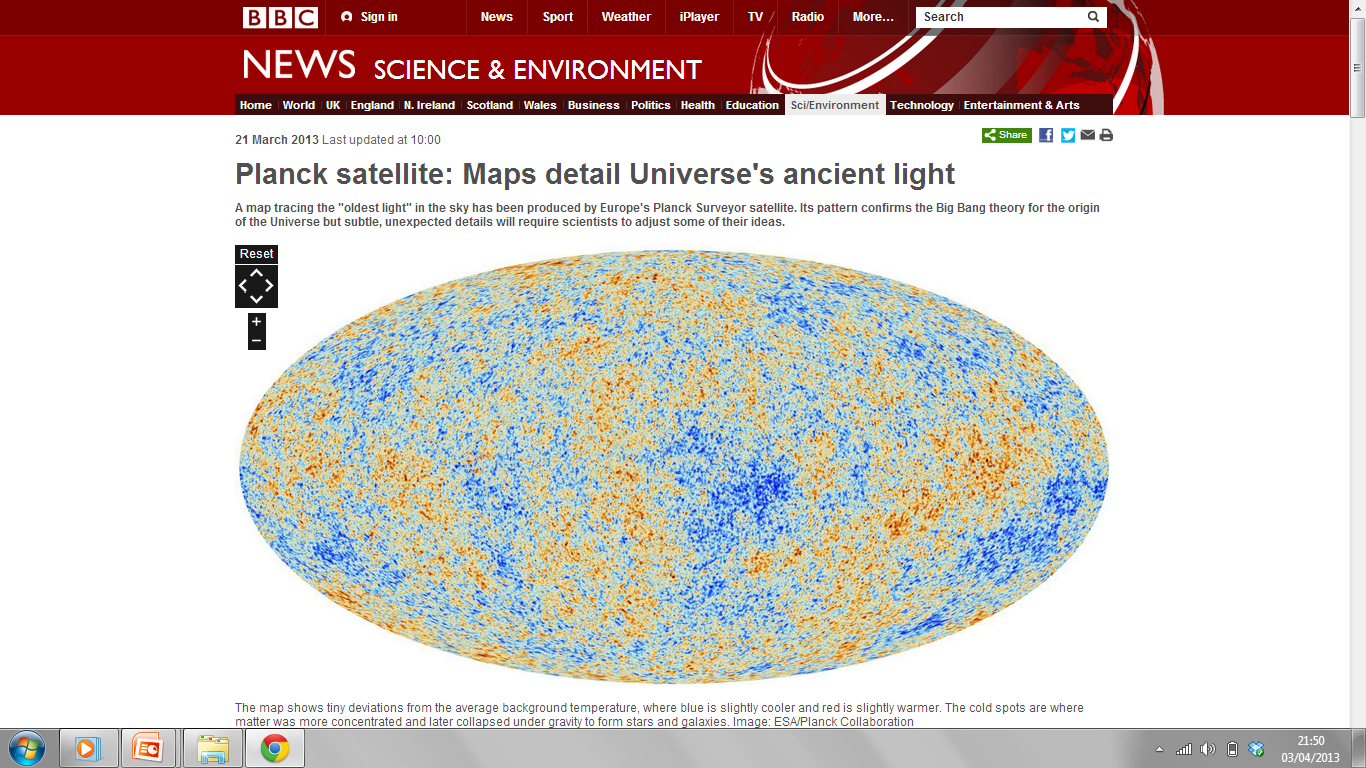 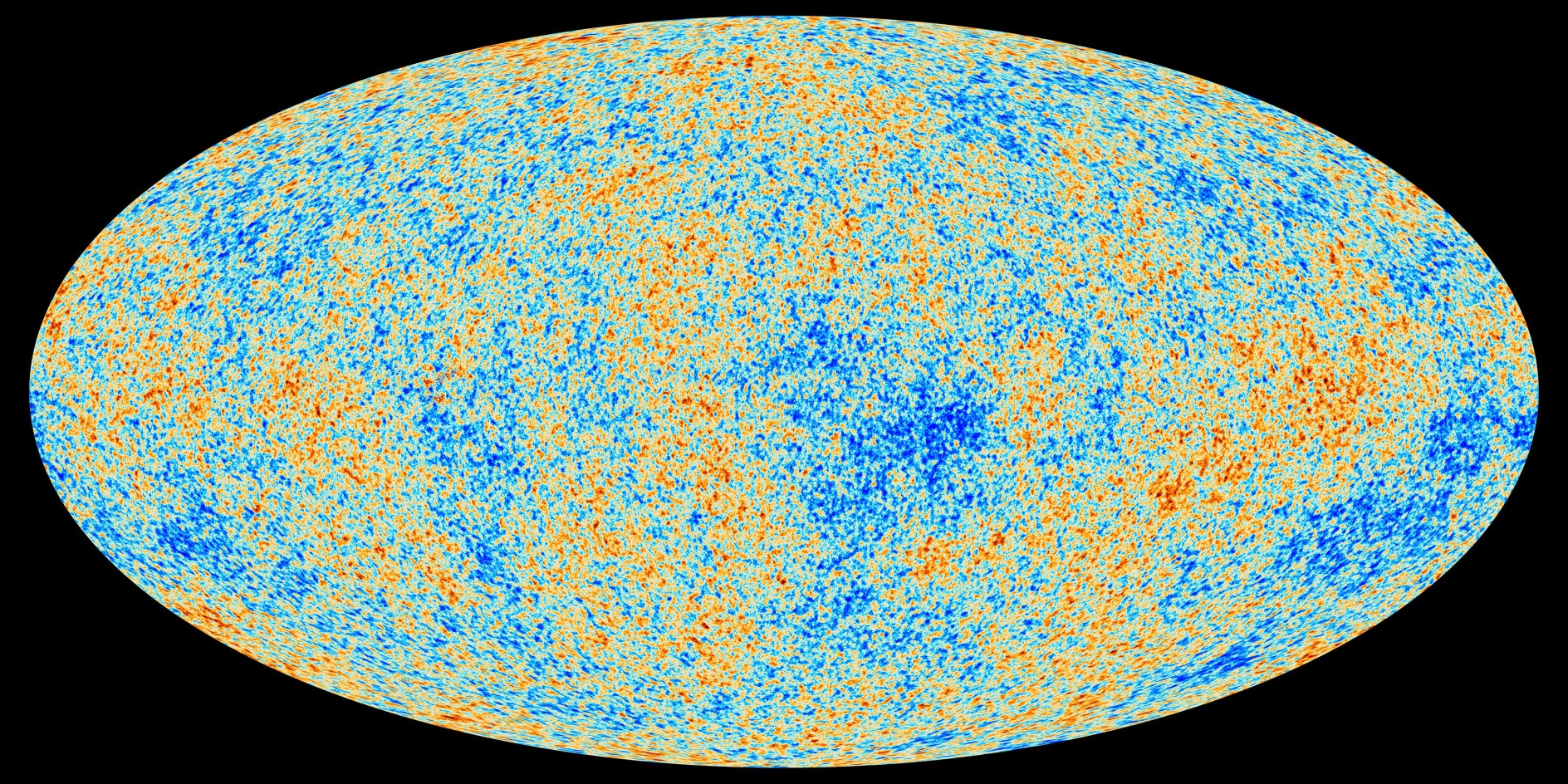 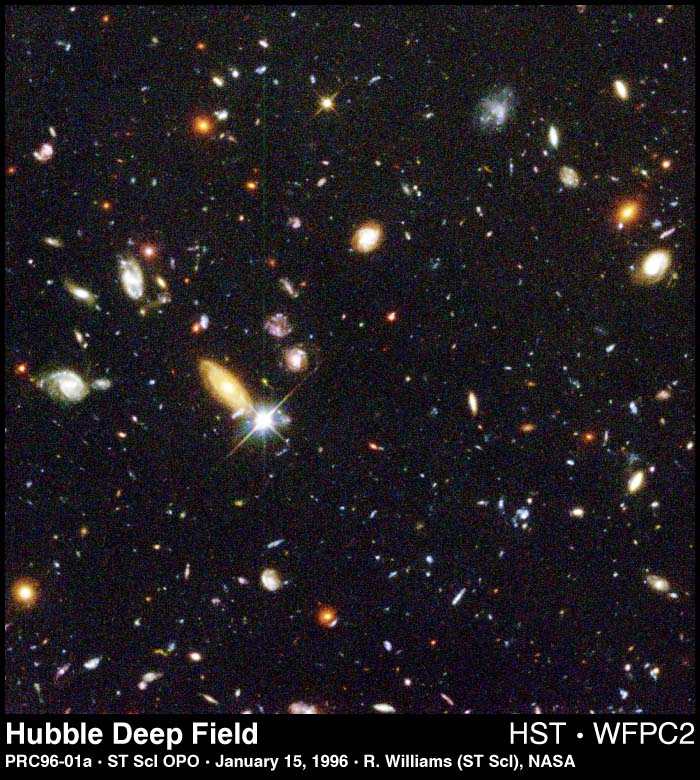 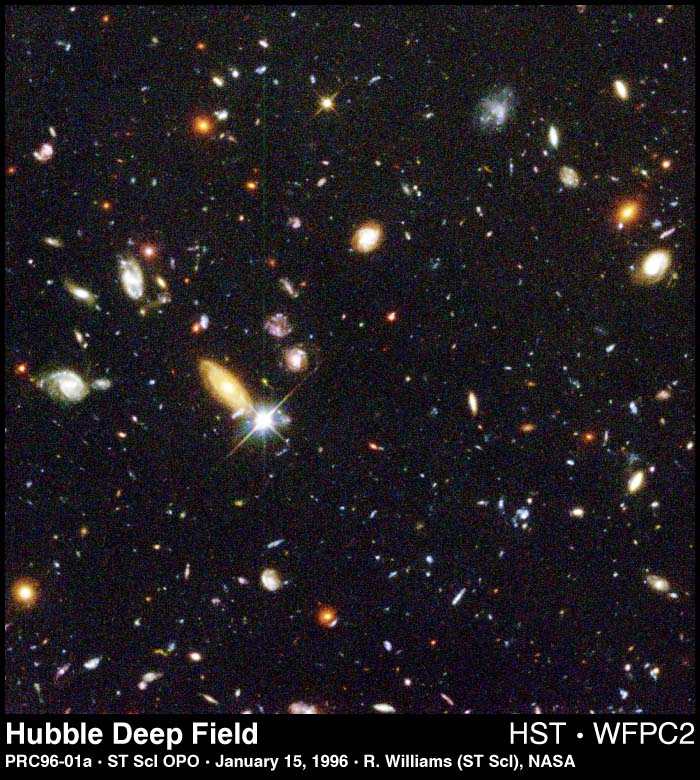 Is there enough dark matter to ever halt the cosmic expansion?...
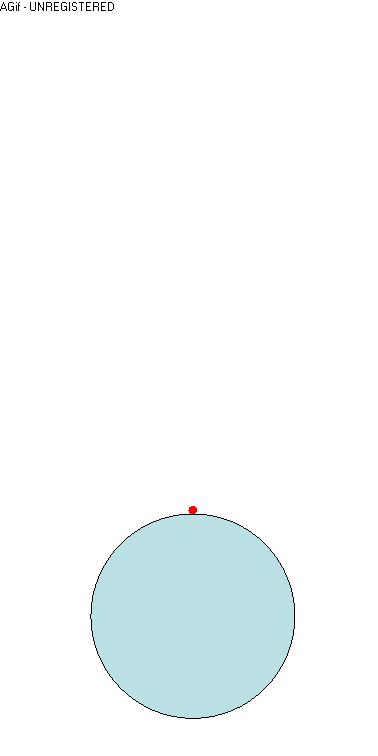 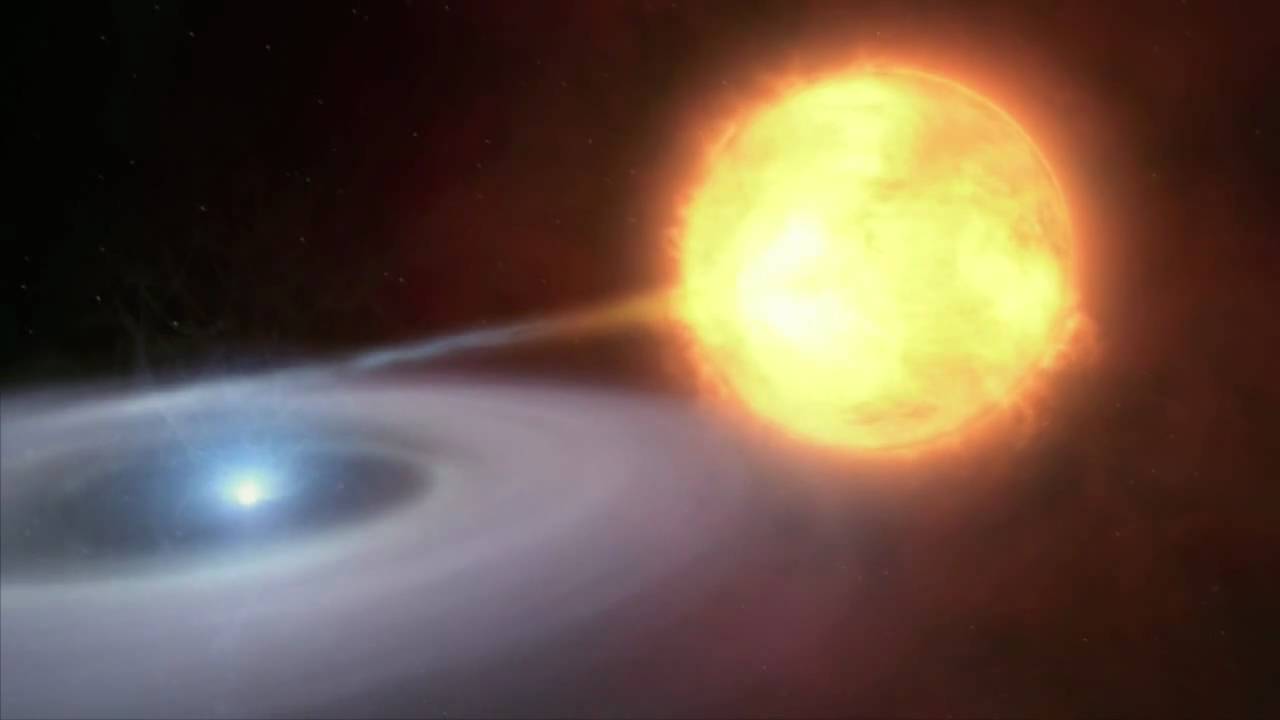 We can trace the expansion history using distant  supernovae
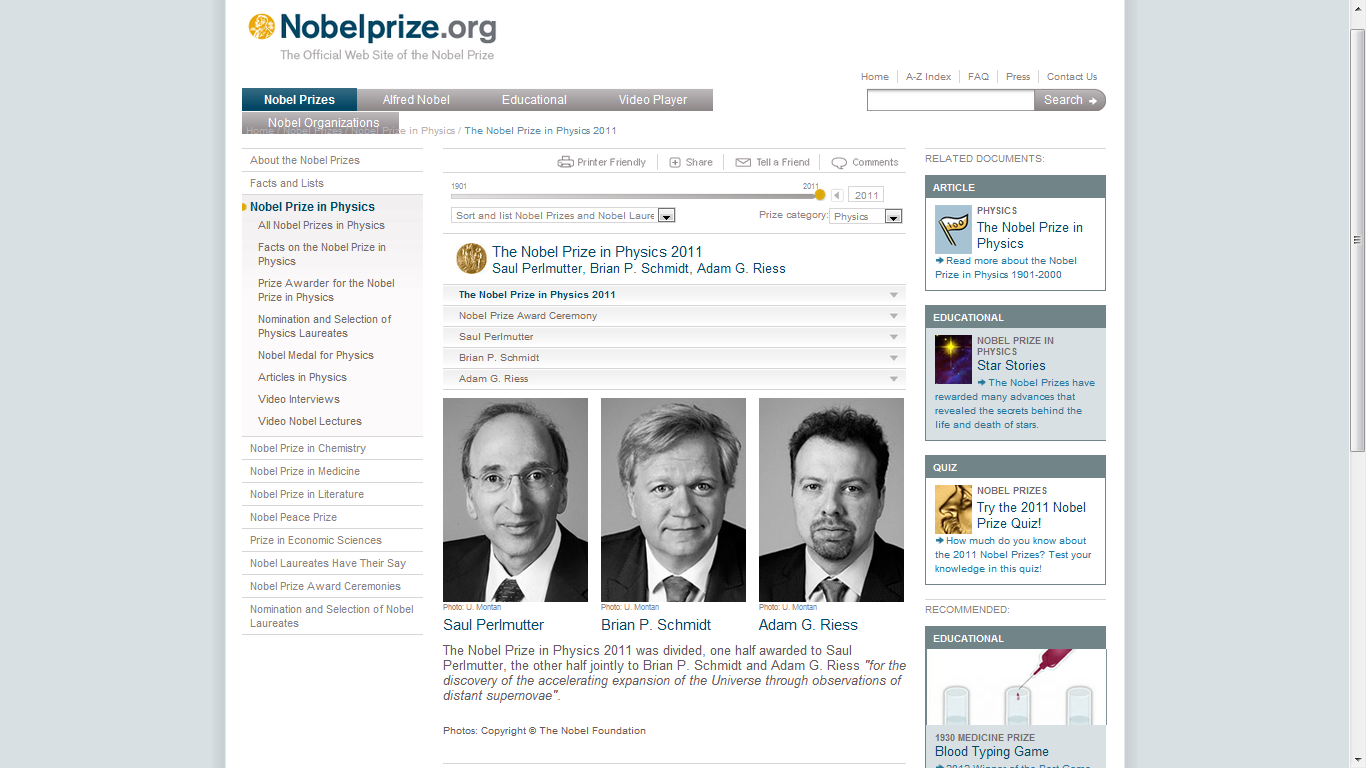 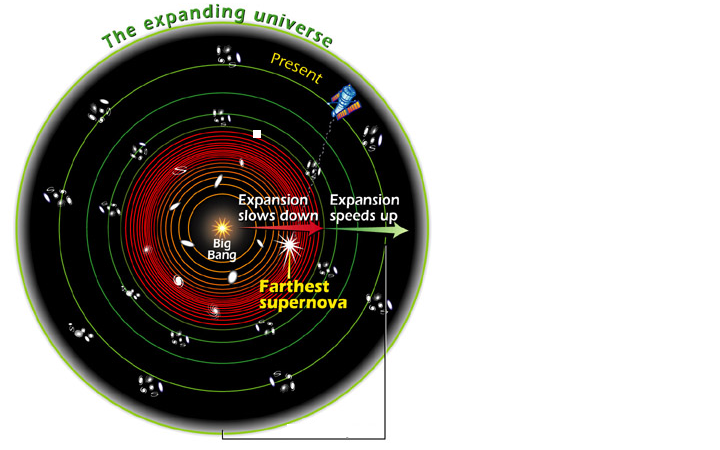 Dark 
Energy
State of the Universe – December 2013
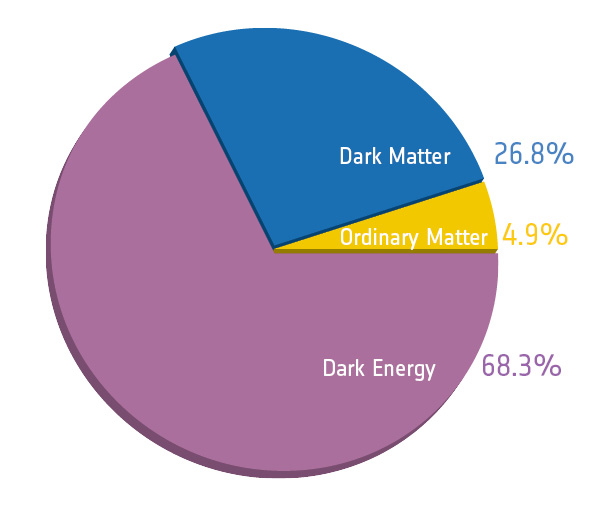 Why does 95% of the Universe consist 
of ‘strange’ matter and energy?